Did they paint a picture last night?
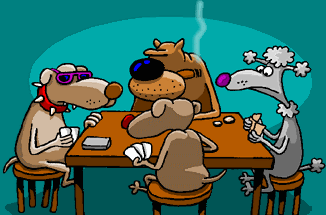 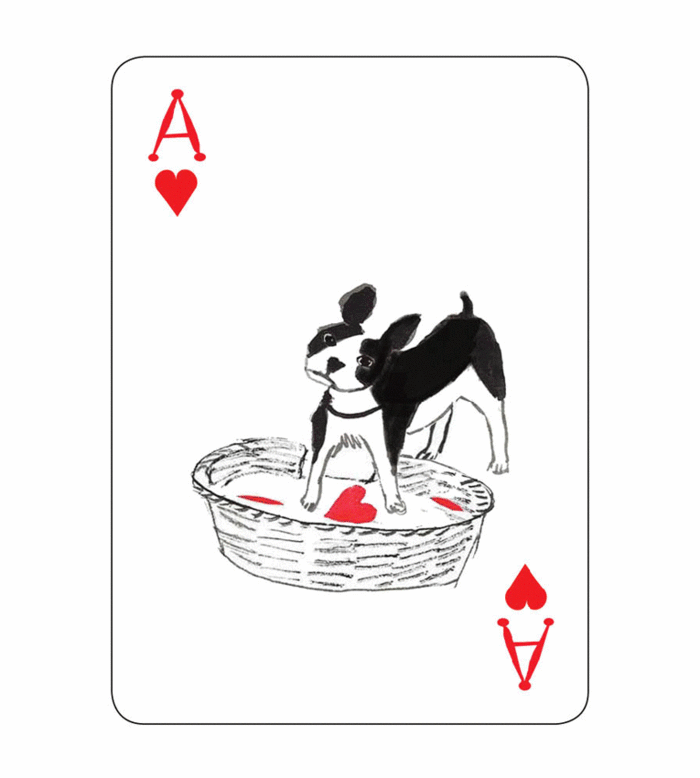 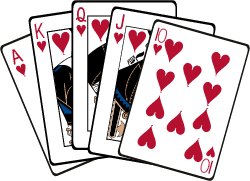 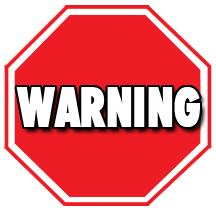 Smoking is harmful to health.
played cards
play cards
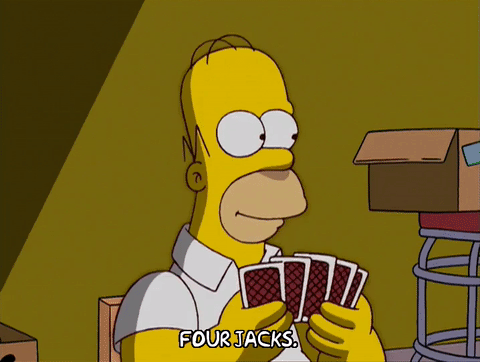 〔d〕
動詞後面直接+ed
baked cookies
bake cookies
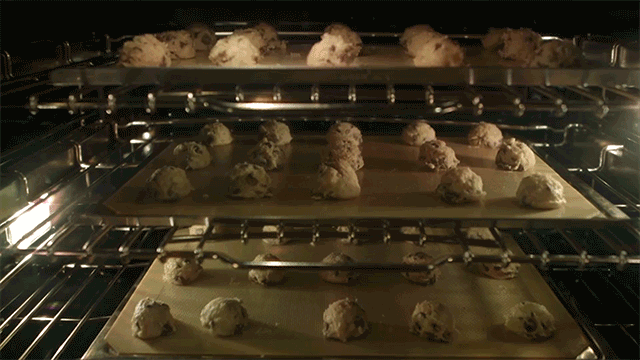 〔t〕
字尾是e直接+d
mop the floor
mopped the floor
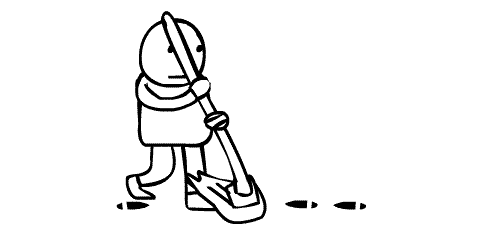 〔t〕
最後三個字母是子母子排列時，
  重覆字尾+ed
studied
study
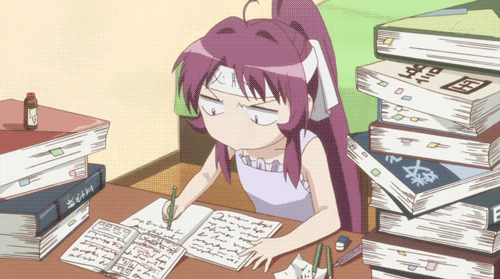 〔Id〕
字尾是
子音＋y，
-y + ied
visited my friends
visit my friends
your
his
her
our
their
Mandy’s
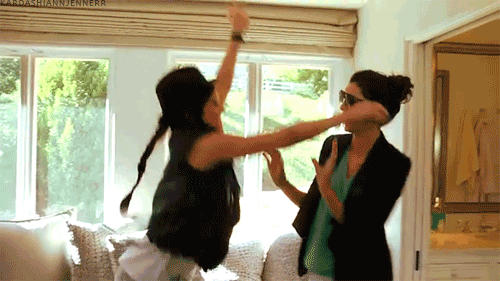 〔Id〕
動詞後面直接+ed
painted a picture
paint a picture
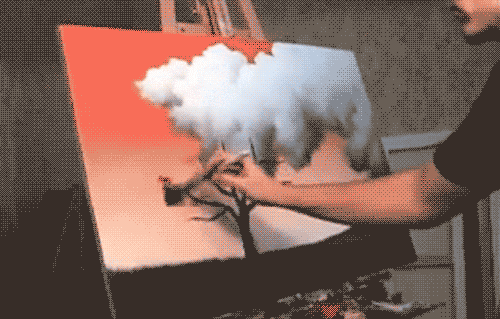 〔 Id 〕
動詞後面直接+ed
played cards
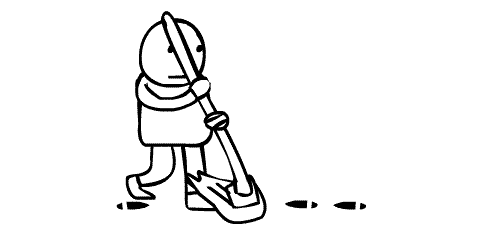 2
3
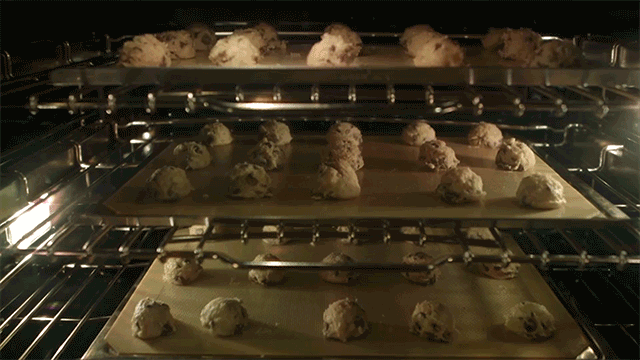 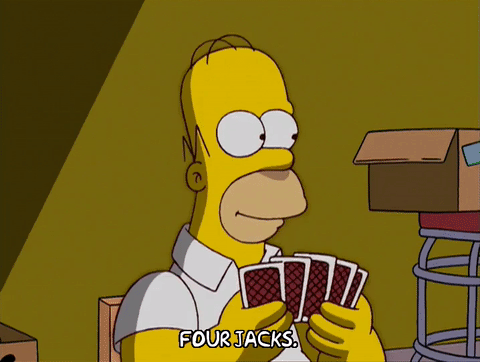 1
baked cookies
mopped the floor
visited my friends
studied
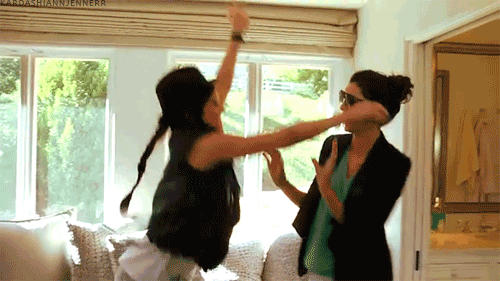 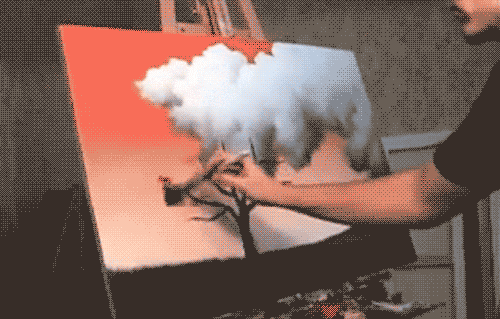 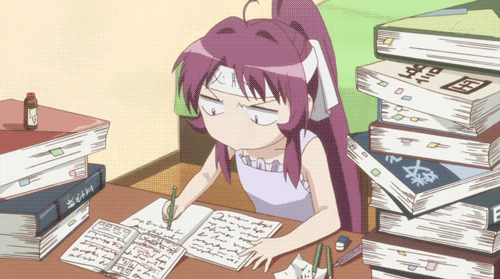 4
6
5
painted a picture
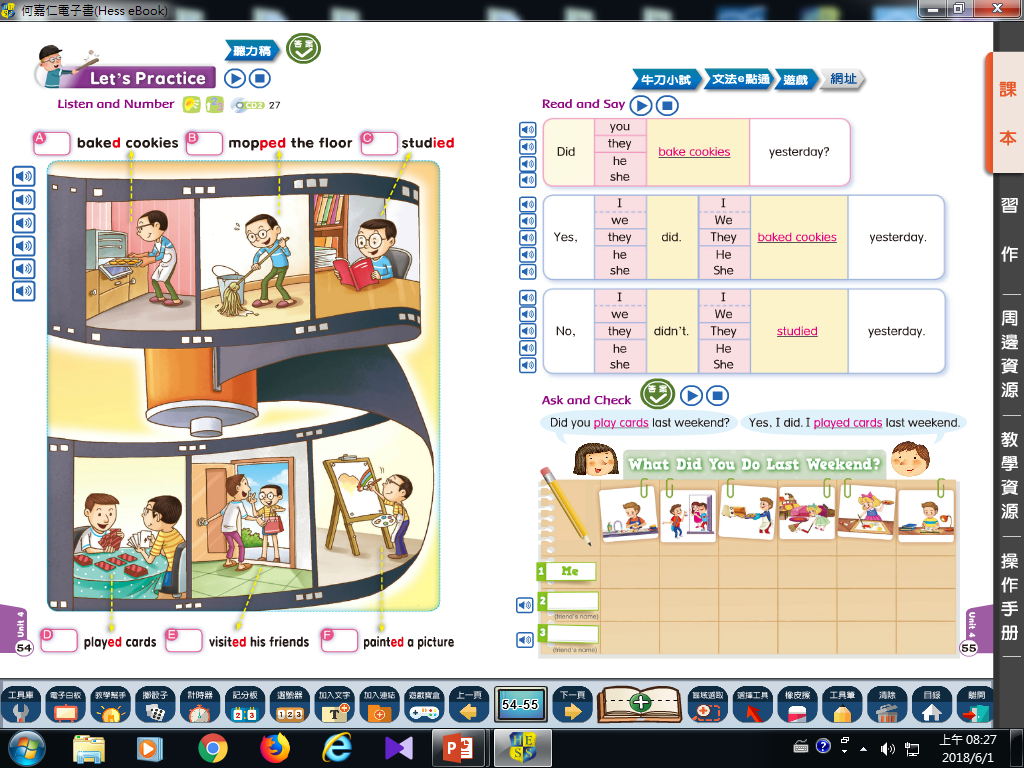 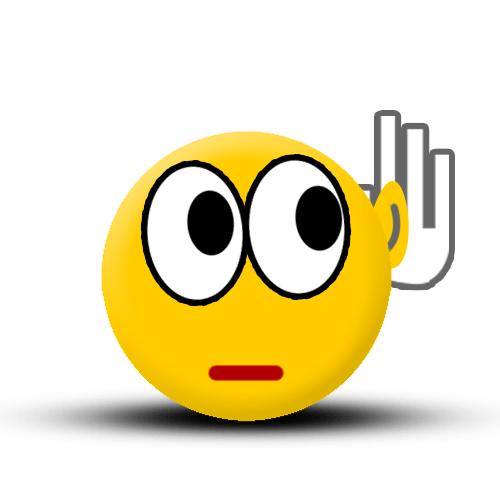 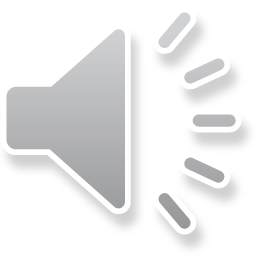 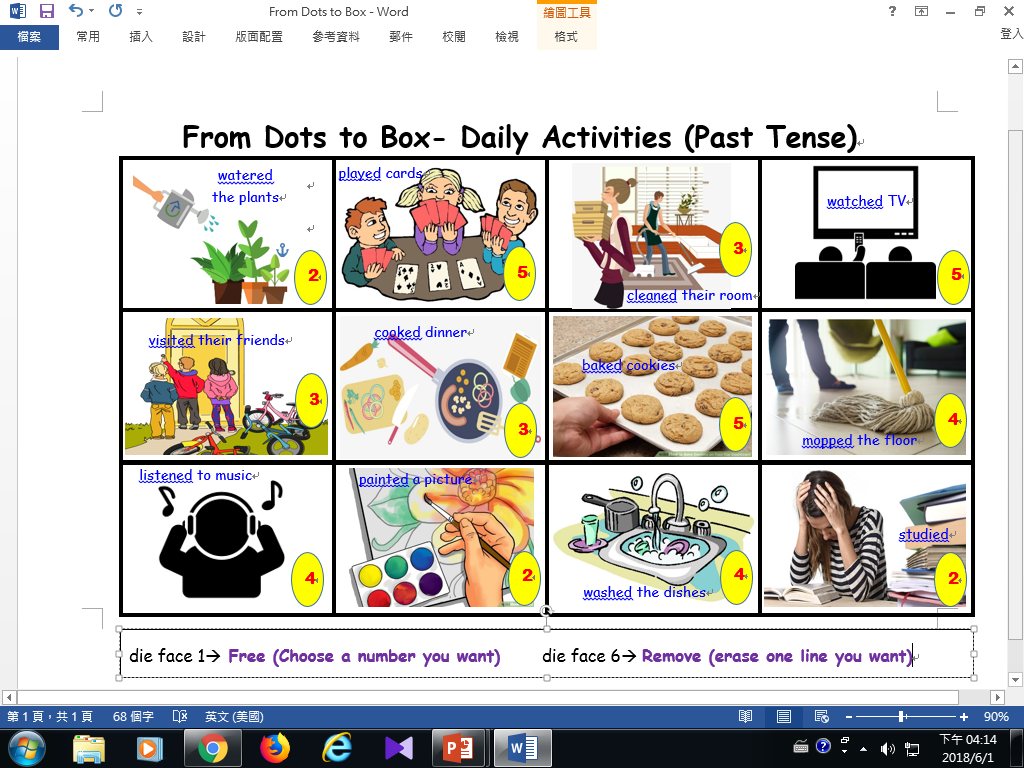 Winner: 同個顏色連成三個一線

Everybody takes turns to throw the dice.
 Get a number, choose one picture to read.
Read right, draw one line.
The last person who finishes the blank can put your own color coin on it.
Same color three-in-row win!!!
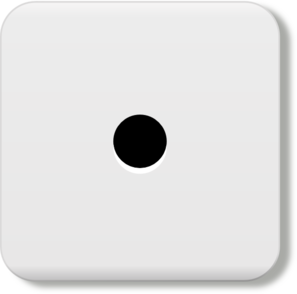 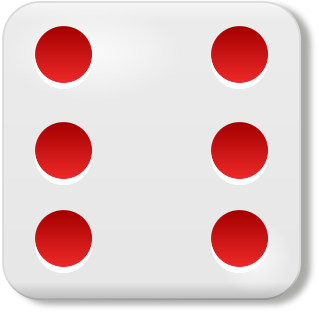 What did you do yesterday?
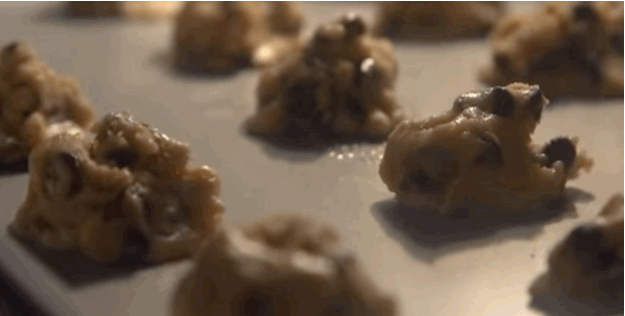 I baked cookies yesterday.
Did you bake cookies yesterday?
過去式助動詞
照妖鏡 把動詞打回原形
baked  bake
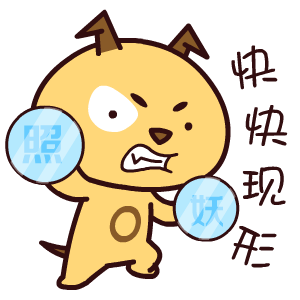 Did he visit his friends last weekend?
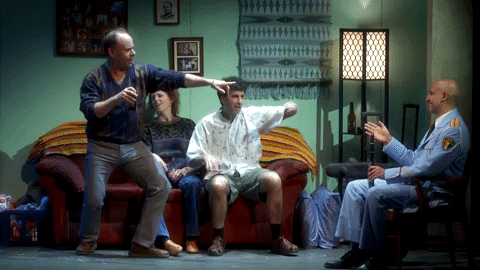 Yes, he did. He visited his friends last weekend.
Did she mop the floor last night?
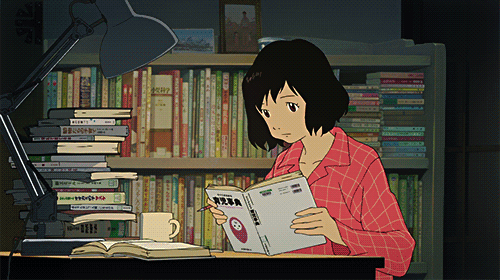 No, she didn’t. She studied last night.
Did they paint a picture last Friday?
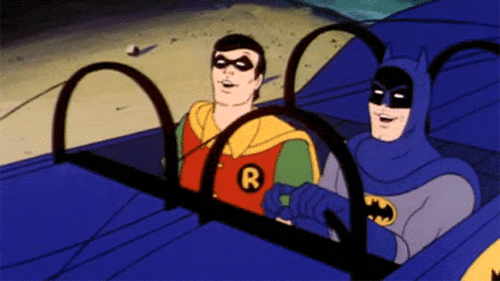 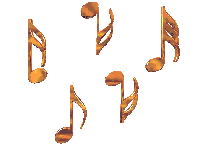 No, they didn’t. They listened to music last Friday.
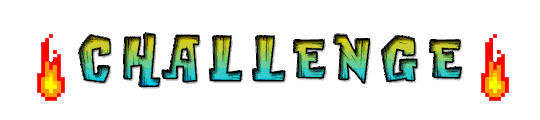 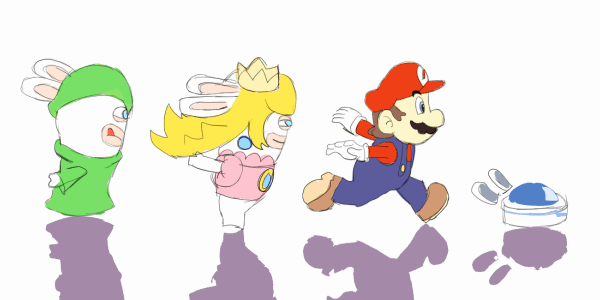 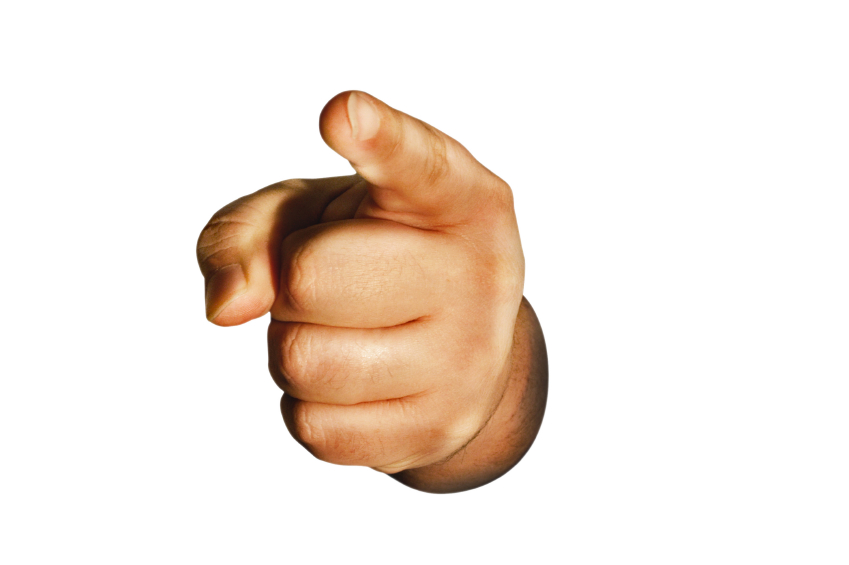 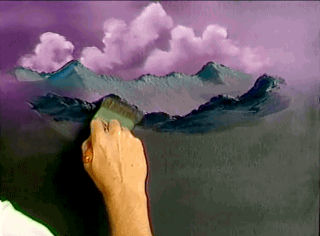 O
Q: Did you paint a picture  yesterday?
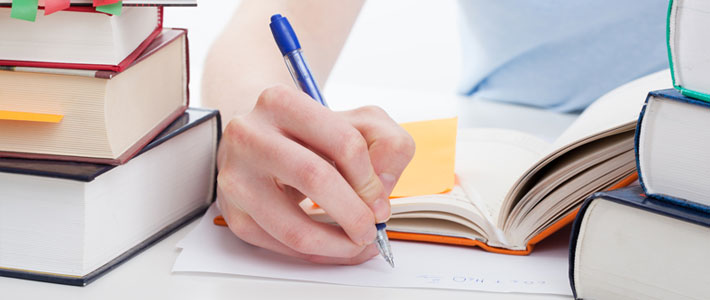 O
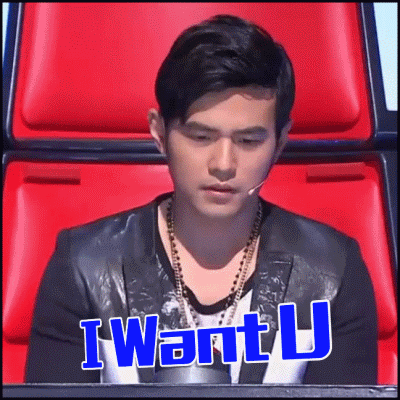 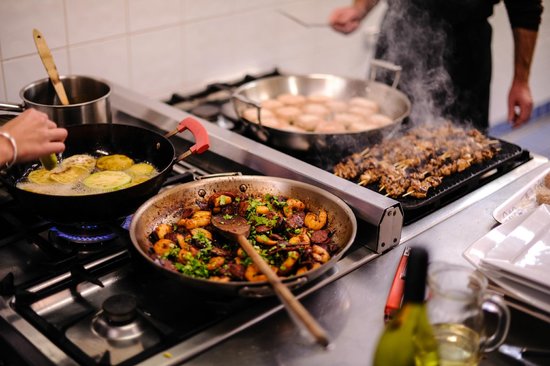 X
Q: Did Jay Chou cook dinner yesterday?
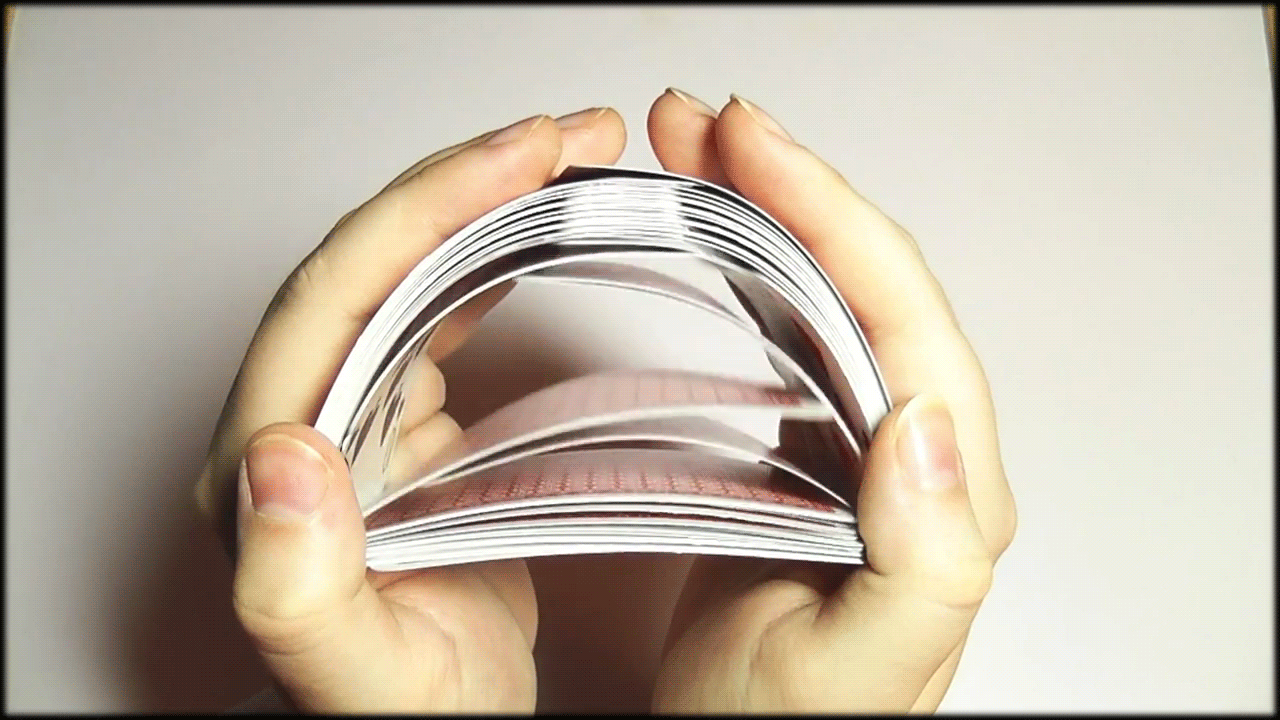 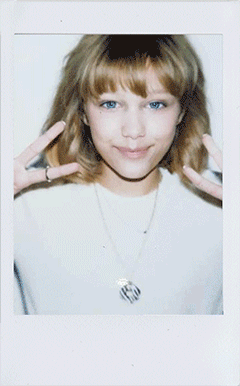 X
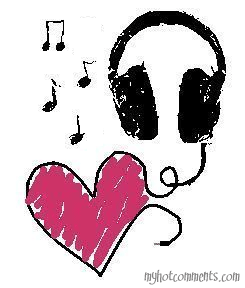 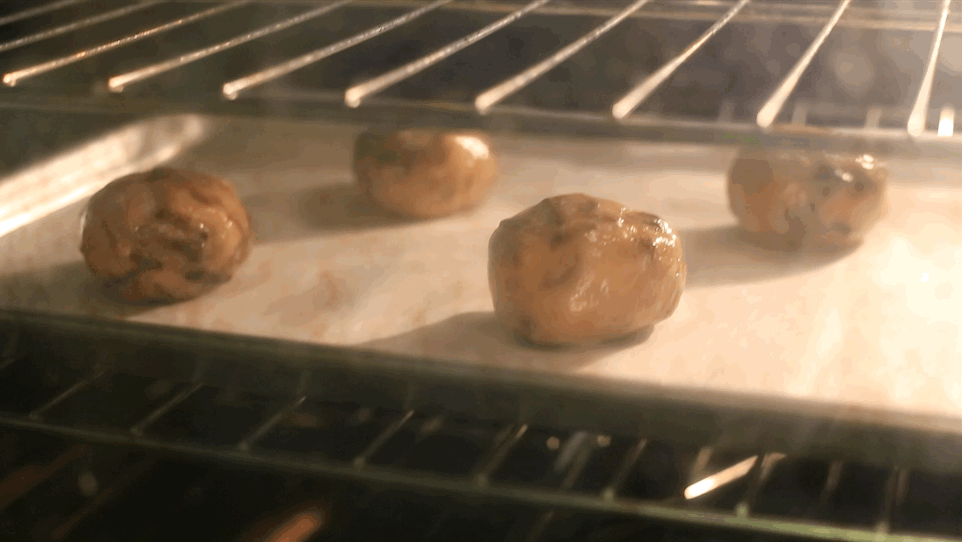 X
O
Q: Did Grace Vanderwaal listen to music last night?
X
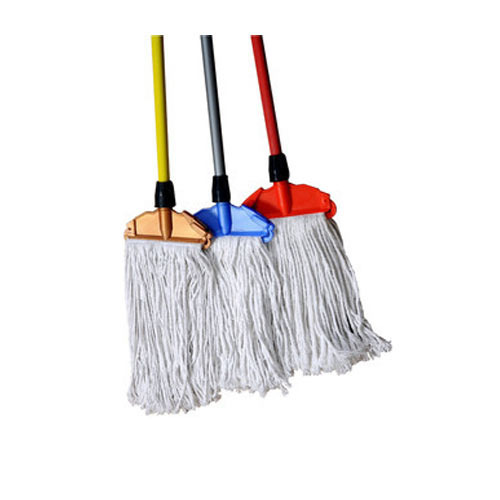 O
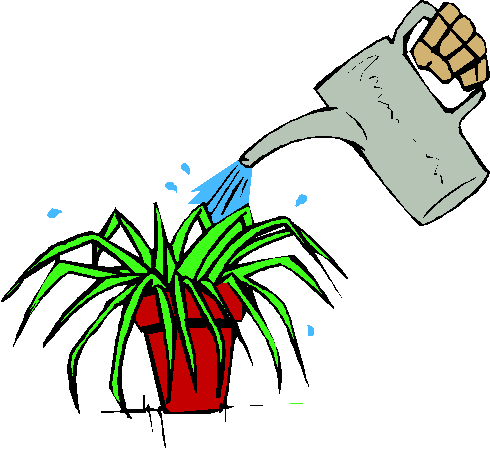 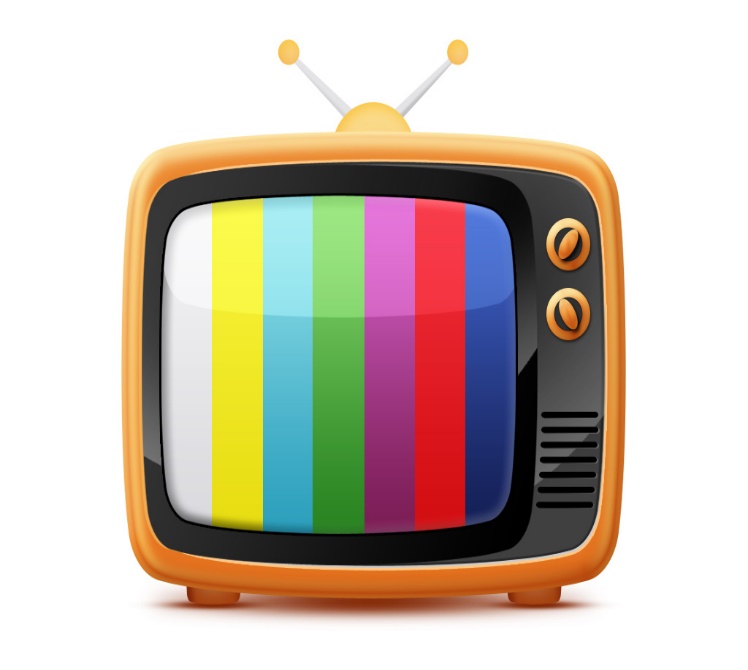 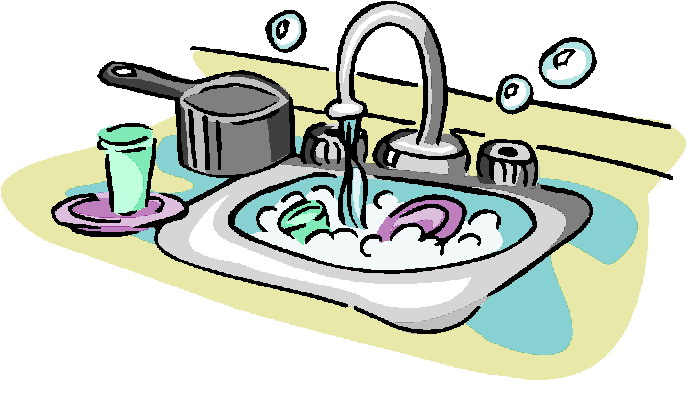 X
O
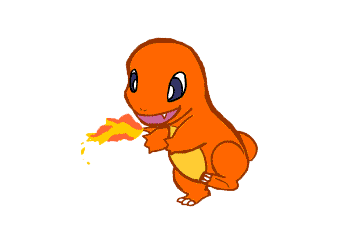 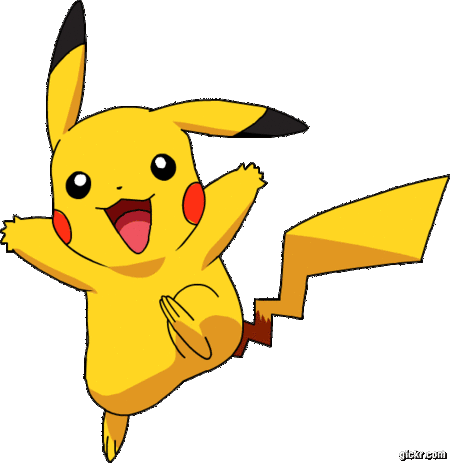 Q: Did Pikachu watch TV last weekend?
Kudō Shin-ichi
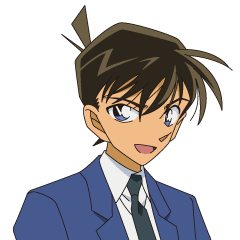 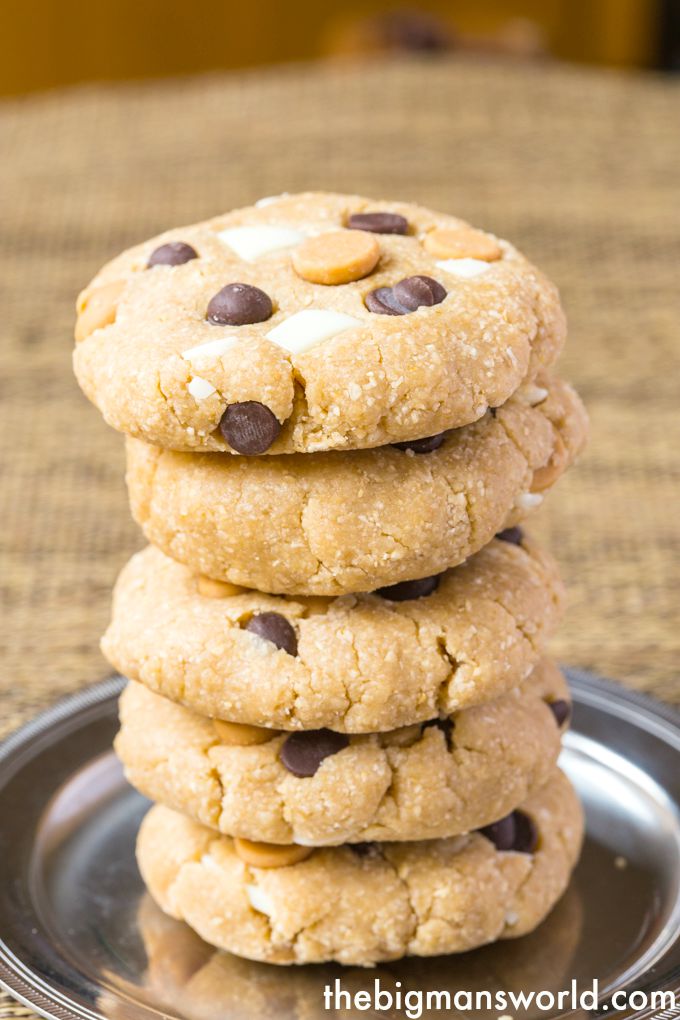 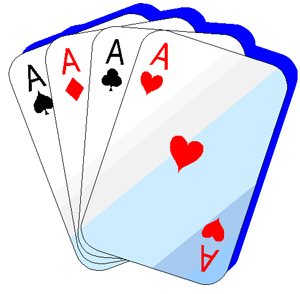 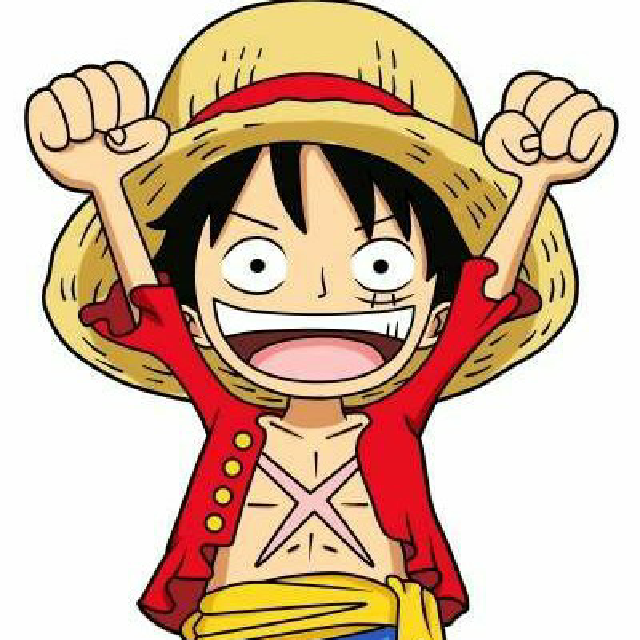 Luffy
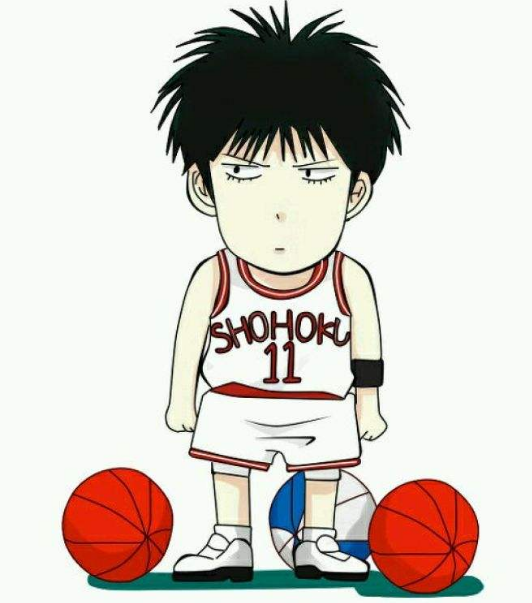 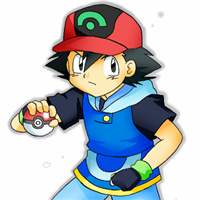 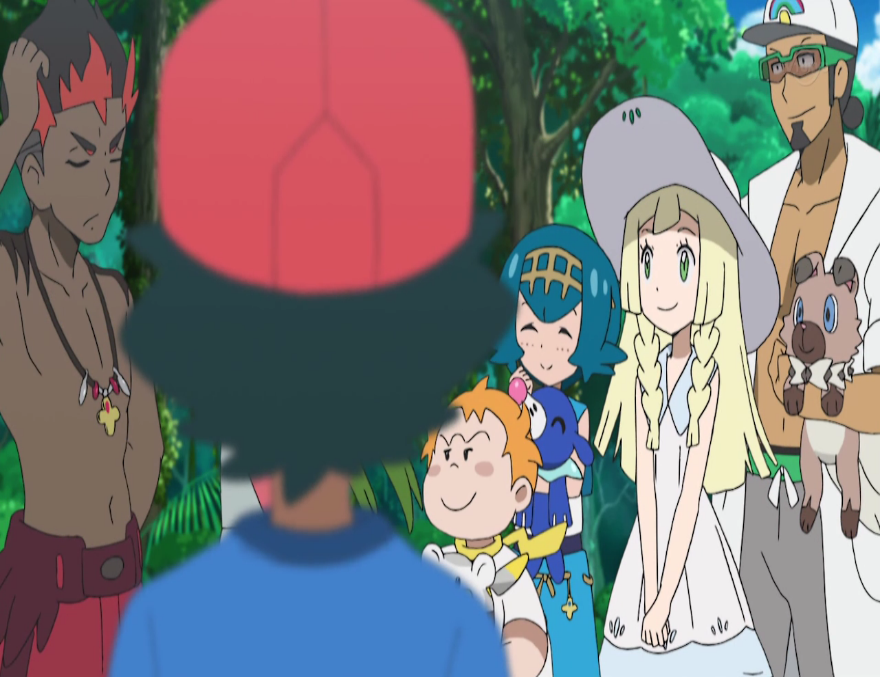 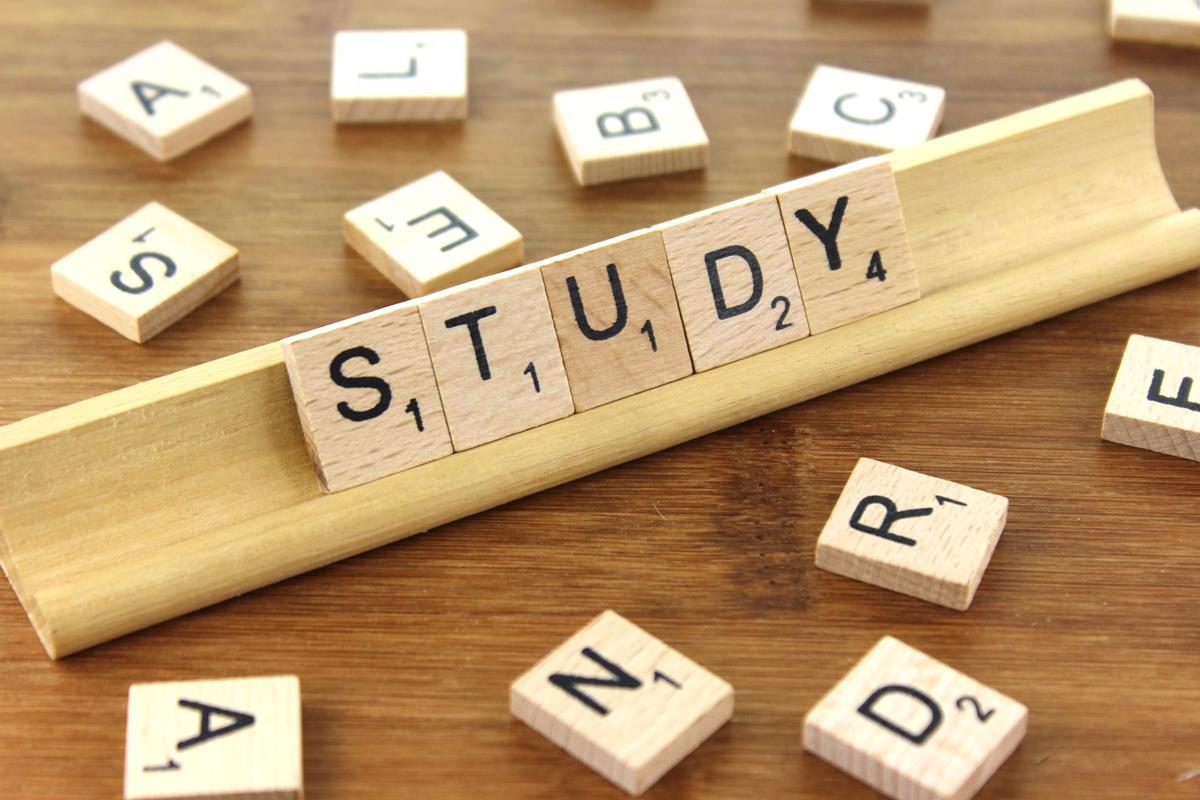 Q: Did Luffy visit his friends yesterday morning?